Что такое лепбук?
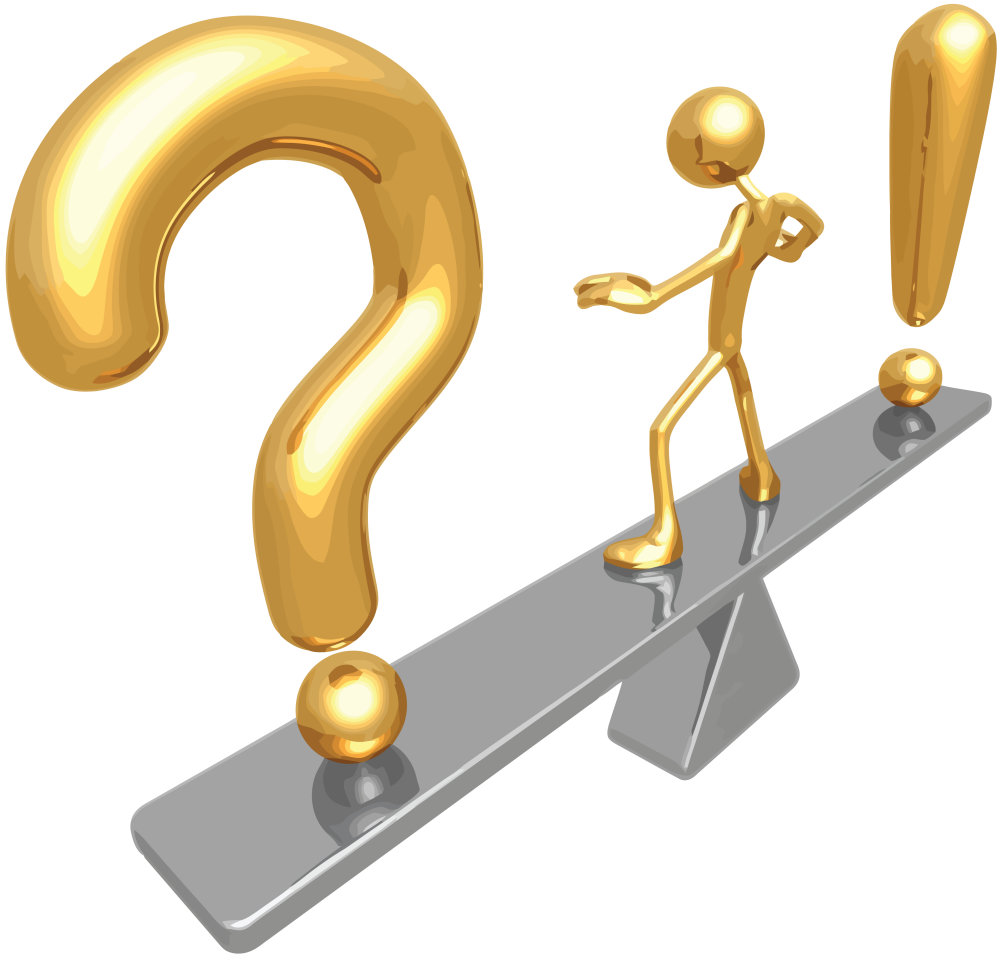 Лэпбук (lapbook) - "тематическая папка",  самодельная интерактивная папка с кармашками, дверками, окошками, подвижными деталями.
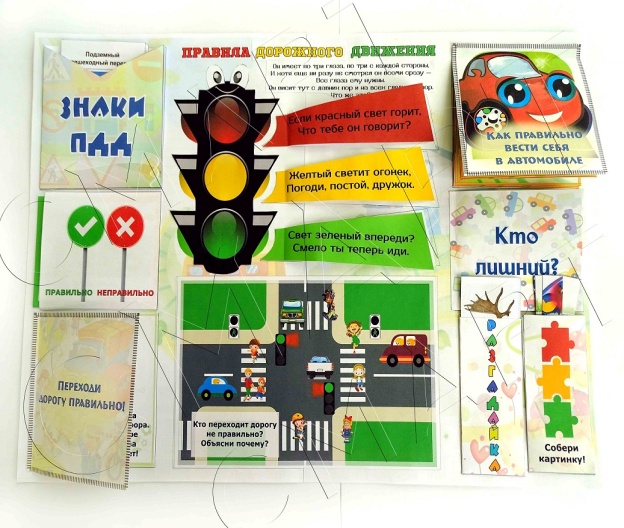 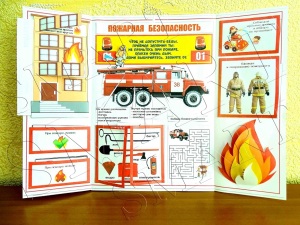 Лэпбук отвечает требованиям  ФГОС ДО:
информативен;
способствует развитию творчества, воображения;
 пригоден к использованию одновременно группой детей (в том числе с участием взрослого как играющего партнера);
 обладает дидактическими свойствами, несет в себе способы ознакомления с цветом, формой и т.д.;
 является средством художественно-эстетического развития ребенка, приобщает его к миру искусства;
 вариативен (есть несколько вариантов использования каждой его части);
обеспечивает игровую, познавательную, исследовательскую и творческую активность всех воспитанников.
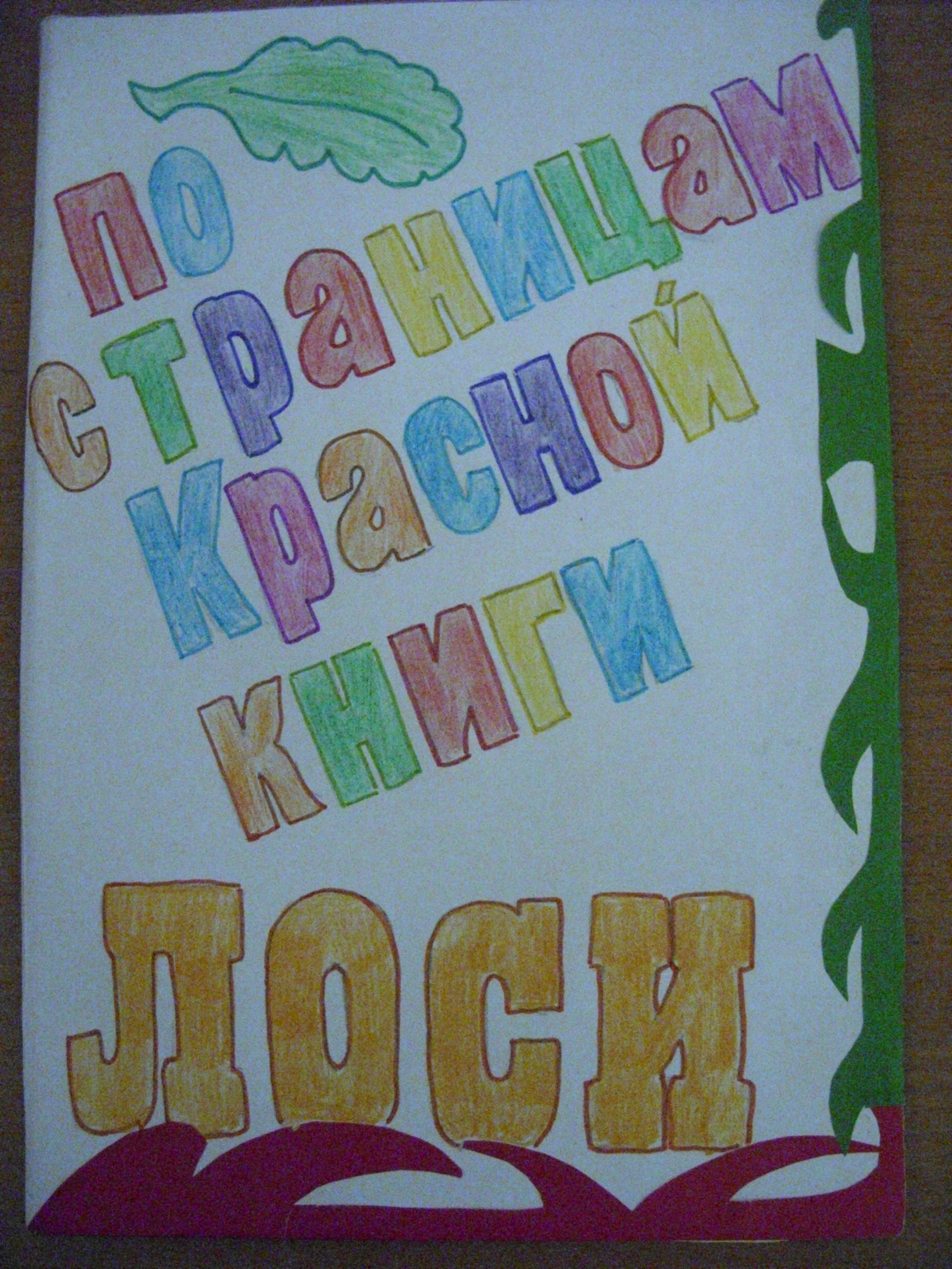 Лэпбук обеспечивает:
Лэпбук отвечает основным тезисам партнёрской деятельности взрослого с детьми:
 - включенность взрослого в деятельность наравне с детьми;

добровольное присоединение дошкольников к деятельности (без психического и дисциплинарного принуждения);

свободное общение и перемещение детей во время деятельности (при соответствии организации рабочего пространства);

- открытый временной конец деятельности (каждый работает в своем темпе).
Преимущества   использования Лэпбука:
структурировать сложную информацию
развивает познавательный интерес и творческое мышление
разнообразить даже самую скучную тему
объединить  всю семью 
( группу детей в детском саду) 
для увлекательного и полезного занятия
В работе с детьми
Направления использования Лэпбуков
Для трансляции педагогического опыта
В работе с родителями
Из чего состоит лэпбук?
Лэпбук - это папка формата А3, А4, в которую вклеиваются кармашки, книжки-раскладушки, окошки и другие детали с наглядной информацией по теме Лэпбука.
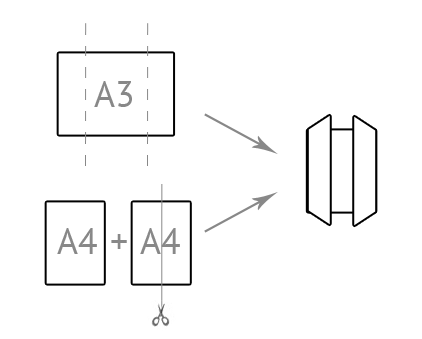 Что вам понадобится?
распечатанные шаблоны Лэпбука
 лист плотной бумаги формата А3 или 2 листа А4
 ножницы
 клей-карандаш
 цветные карандаши, фломастеры, разноцветные ручки
 скотч
 безграничная фантазия
С чего начать?
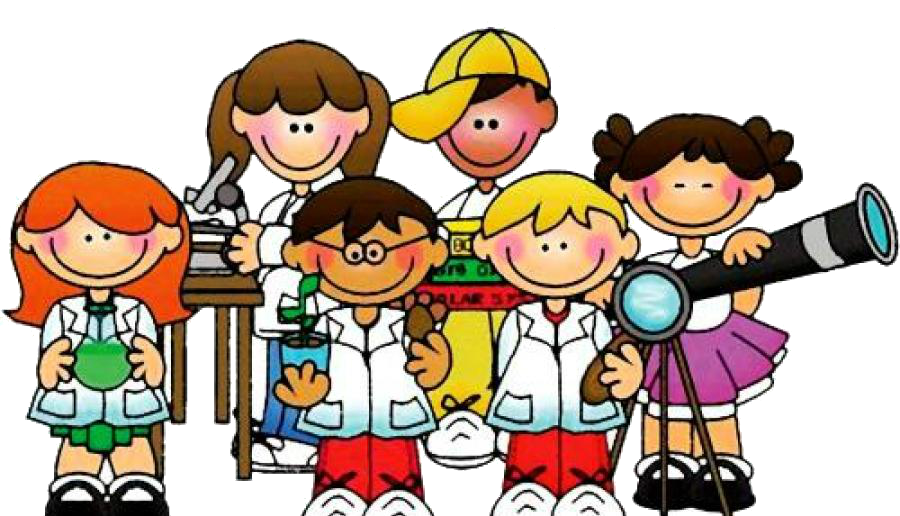 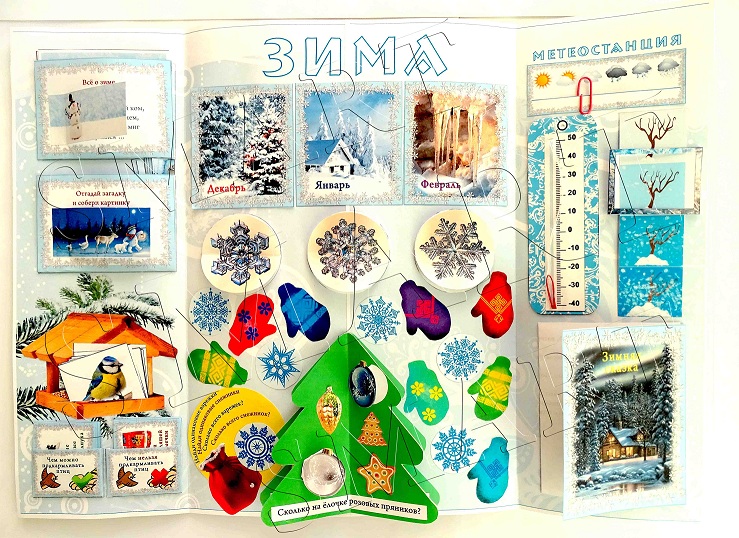